Летом 2017 года мне подарили чудесного щенка породы йоркширский терьер. Знакомьтесь, эту чудесную девочку зовут Аделина.
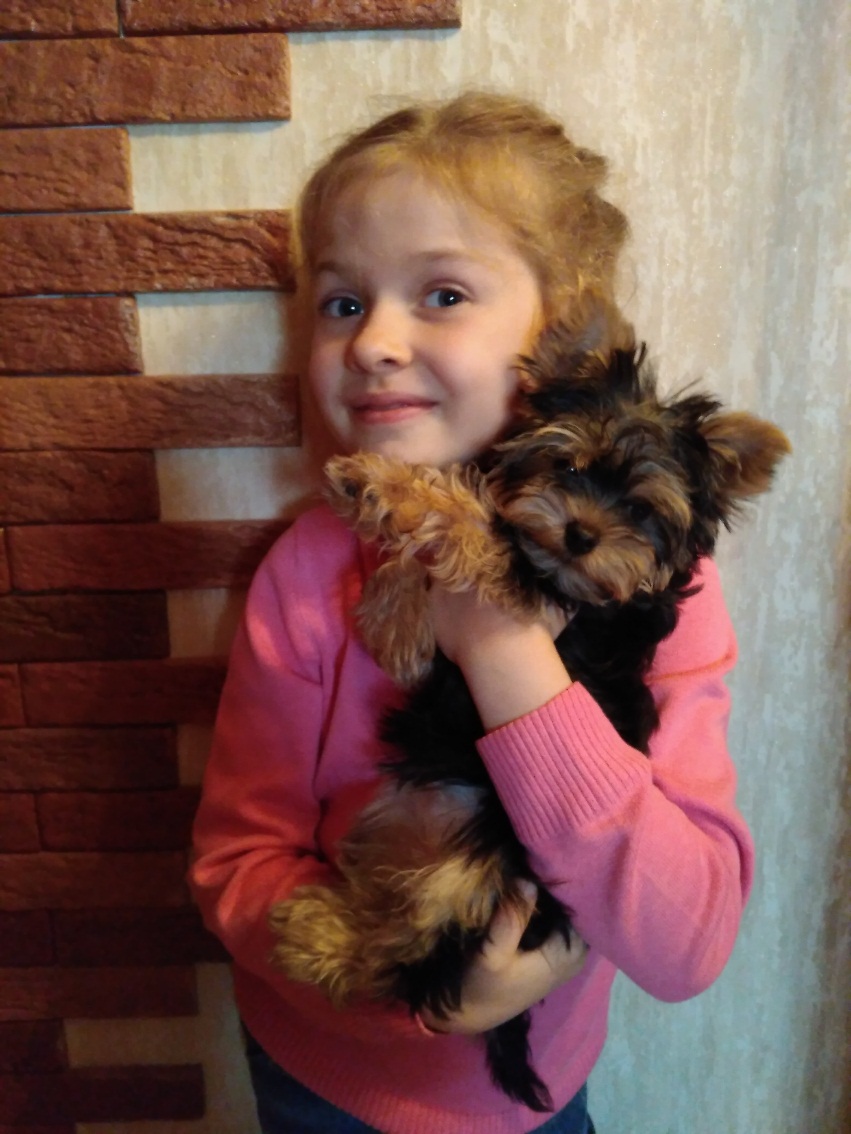 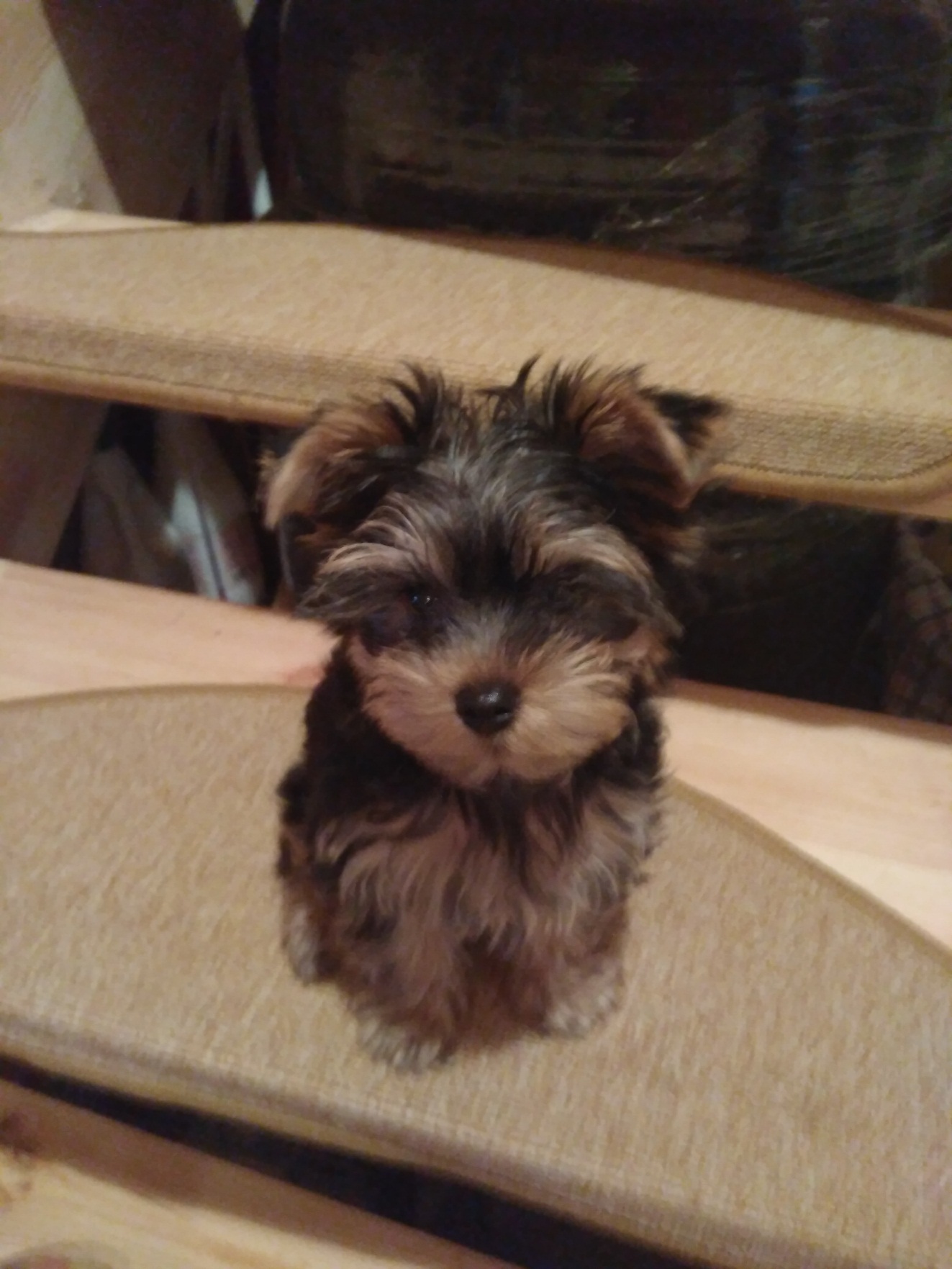 Аделина игривая, милая, добрая, ласковая. Я очень благодарна маме и бабушке за нового друга.
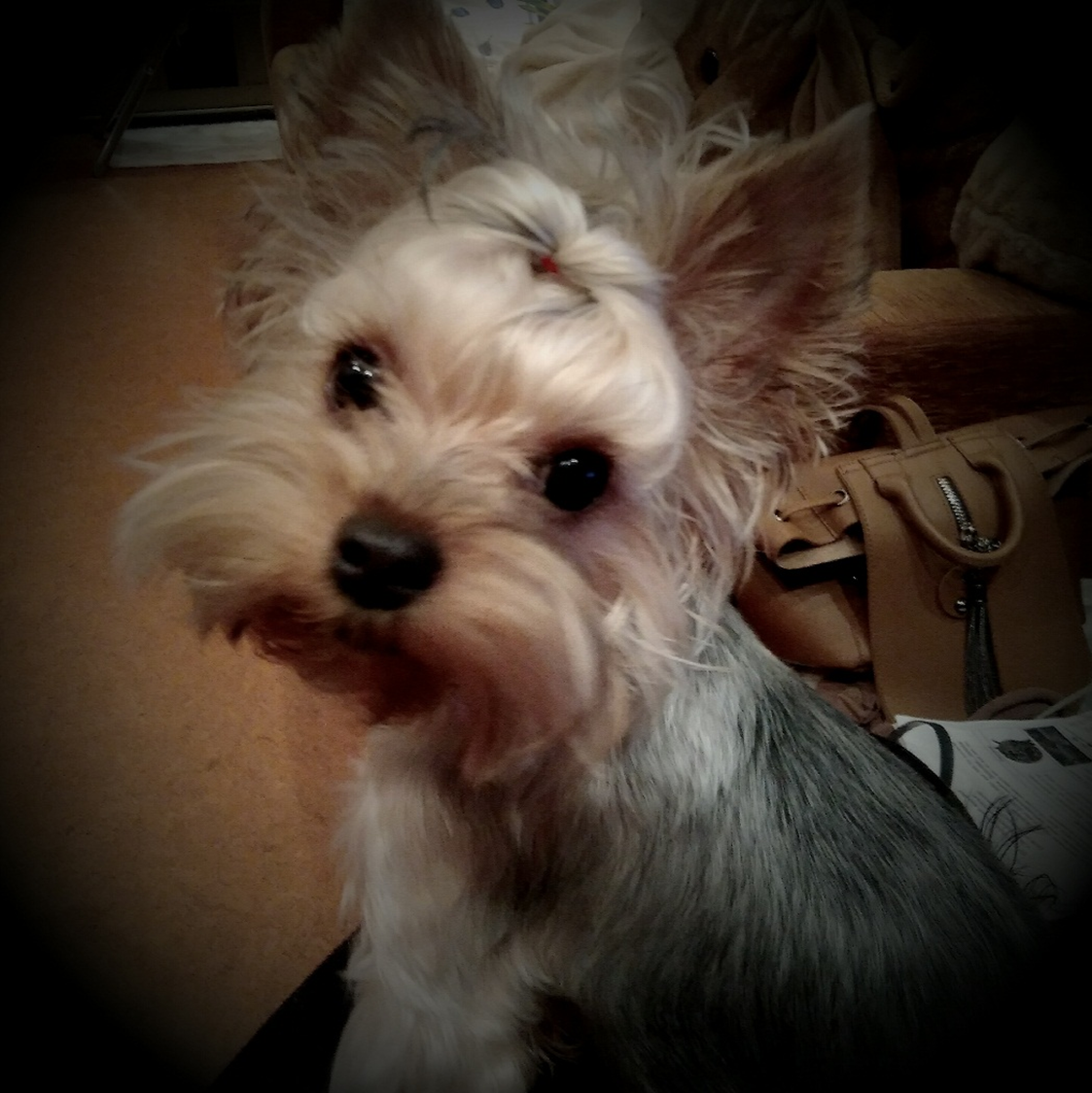 Осенью 2017 года мы подобрали на улице маленького жалобного котенка, который лизал ржавую жестяную банку под нашим балконом. Этого котенка мы взяли домой. Знакомьтесь, это наша Стеша.
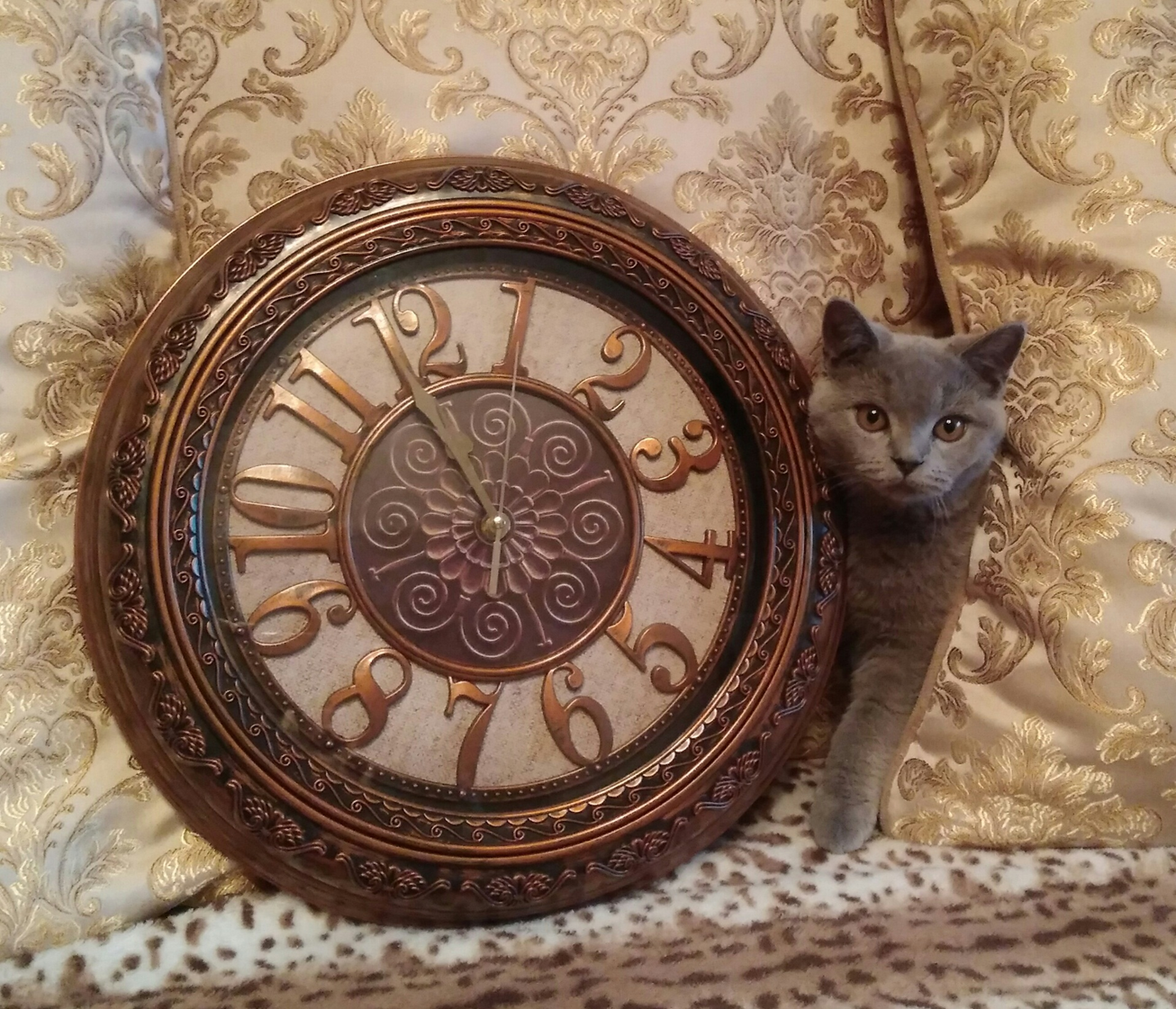 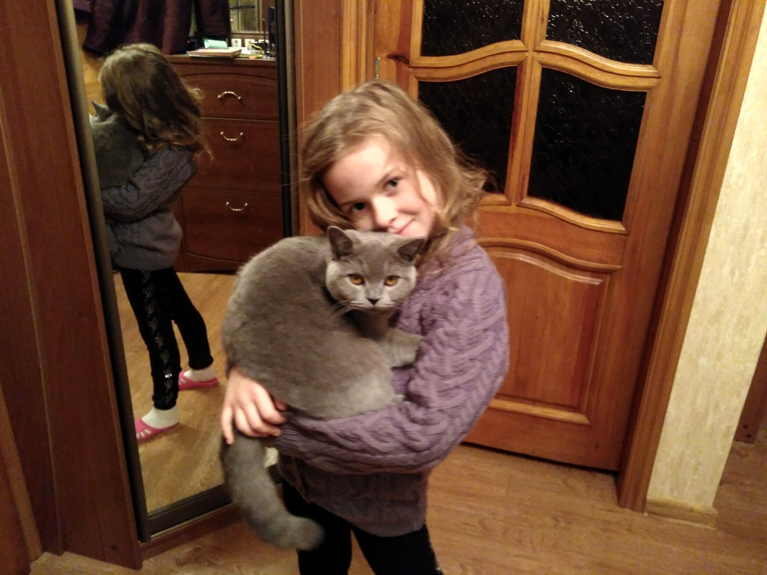 Стеша и Деля быстро подружились. Часто они едят из одной миски и весело играют.
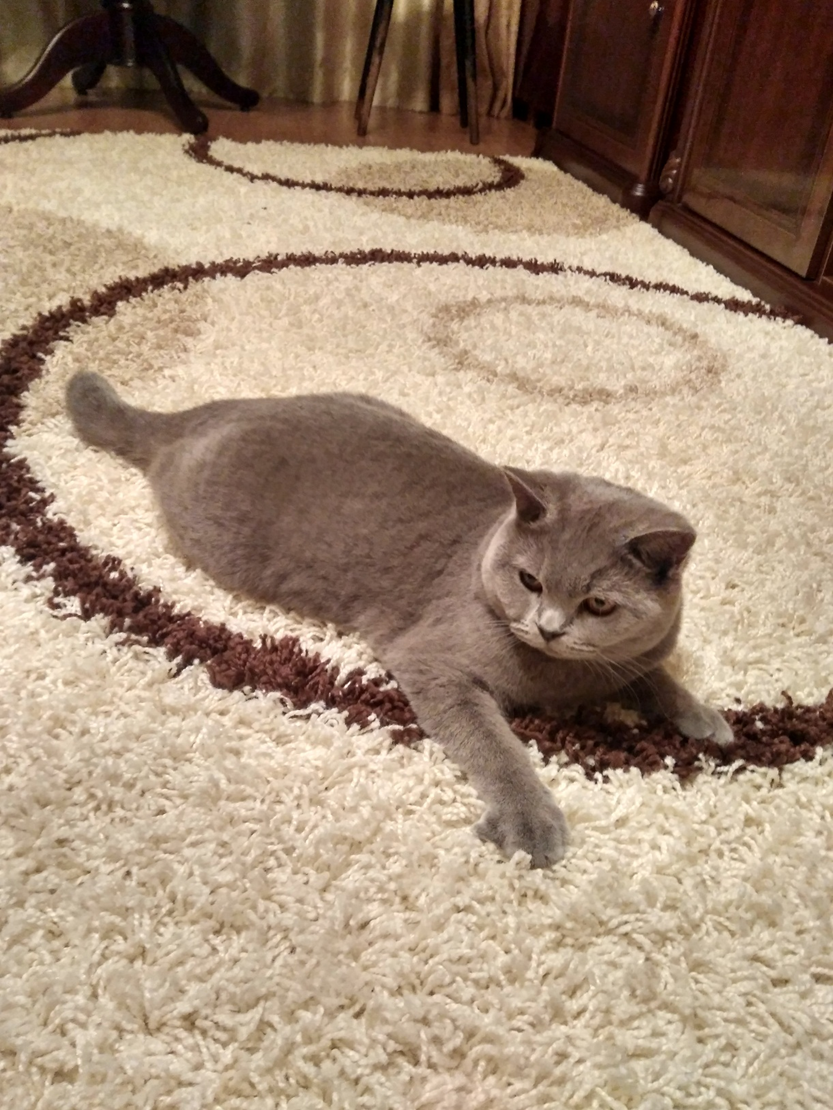 Я тоже люблю играть со Стешей. Она наша красавица и моя фотомодель.
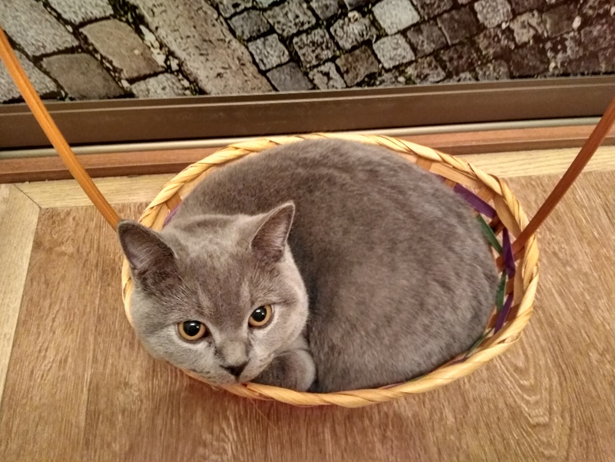 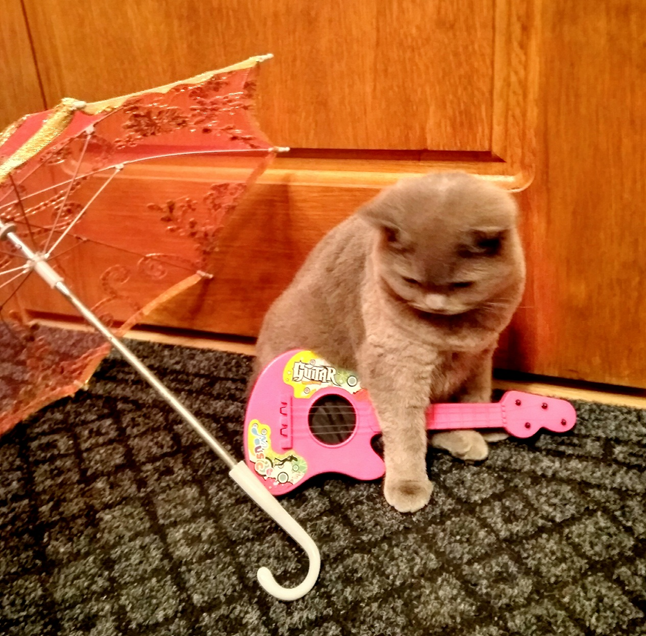 Я очень люблю своих животных. Они мои преданные друзья.